Sociology of religion
5. Week 
21.03.2019
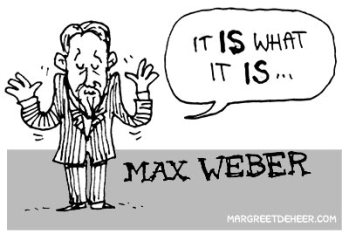 Max Weber
Max Weber published four major texts on religion in a context of economic sociology and his rationalization thesis:
The Protestant Ethic and the Spirit of Capitalism (1905),
 The Religion of China: Confucianism and Taoism (1915), 
The Religion of India: The Sociology of Hinduism and Buddhism (1915), 
Ancient Judaism (1920).
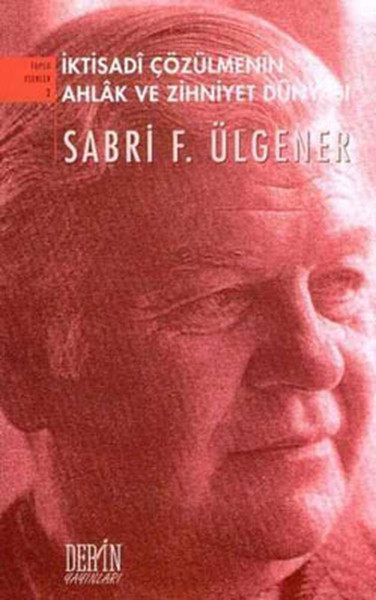